Windows 7 Logo Program Results to Date
David Edfeldt
Senior Program Manager Lead
Windows Logo Program
Overview
Why we care about the logo (and are thankful you do too)
Impact of the logo program on launching Windows Vista and Windows 7
Logo program and partnership going forward
History
Windows Logo Program started in 1995 to improve customer experience with Windows 95
Evolved from a Microsoft manual testing program into a well defined set of standards backed with partner self testing
Approximately 20,000 products tested each year, from over 1,000 companies
A Long Legacy (Total submissions per OS logo program)
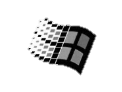 ?
1998
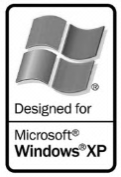 123,263
2001
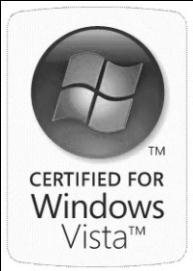 49,694
2006
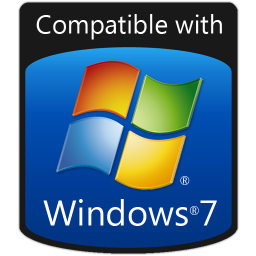 9,771 +
Today
Logo programs still active for Windows XP and Windows Vista
31,022 submissions in the last year – all OSes
Data current  Nov/2009
Windows 7 Launch --Thank you!
At general availability, 3x more devices/systems were logo-qualified than for Windows XP
What the Logo Means in 2009
The Windows Logo Program
Provides market confidence in the Windows experience 
Through active partner engagement  
In a carefully structured process of defining requirements 
Validating compliance via testing 
Documenting certification online
And providing on-going online services 
To assure quality after the product goes to market
Market Confidence
Retailers expect the logo on systems
Consumers look for logo-qualified products
Most consumers look for the logo in making PC-related purchases1
Consumers  aware of logo, use as indicator of Windows compatibility 2
Businesses look for logo-qualified products
“I require the Logo. I need to know that it’s compatible”- IT Director, Enterprise
IT Professionals:  Logo an important factor in their purchase decision and would recommend it to others2
Common bid spec
Microsoft helps you market your logo-qualified product
Easily identified logo artwork
Windows 7 compatibility center (1 million unique visitors per month)
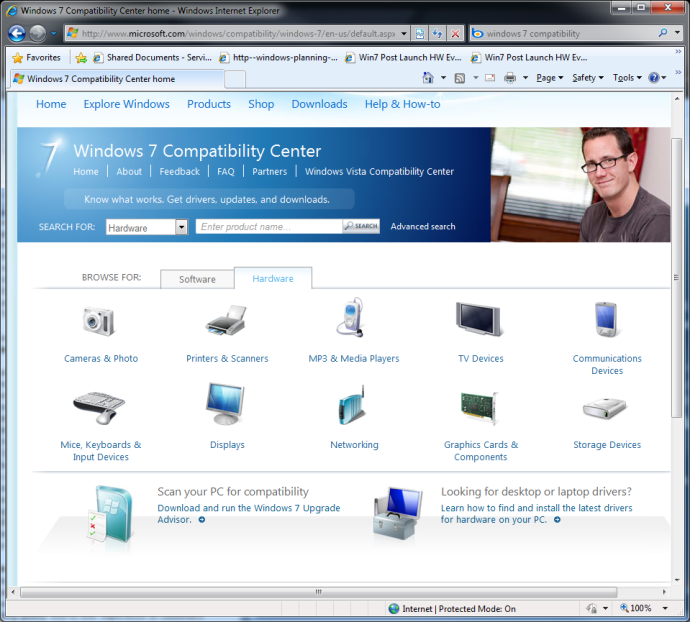 Sources:	1. Microsoft CMG, Logo Survey Compilation, 12/08, 
	2. Market Decisions Corporation, Windows Vista Logo Program: Awareness, Perception, and Purchase Intent, 12/06
Partner Value in That Market Confidence
The China experience
2009 survey of partners
“Why do you Logo?”
… in the Windows Experience…
Building OS features that take advantage of the new technology
Addressing compelling  scenarios 
Providing quality end-to-end experience of customers
Supporting a breadth of devices and systems on a dependable extensible platform 

How does the logo program help with this?
Logo & Windows Vista
Problem: How to move the industry/ consumers off 7 year–old thinking
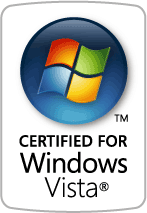 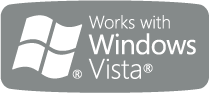 Impact: 
95% Premium adoption within a year
High x64 adoption by 2009
Logo & Windows 7
Problem: Nail the fundamentals
“It Just Works”
Device 
Stage
Windows 
Touch
Windows
 Media Center
Server
Client
High
 Availability
Fault 
Tolerance
Dynamic Partitioning
Power Management
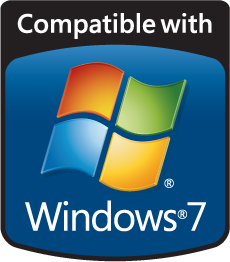 Device-specific functionality
Storage
Imaging
Graphics
Audio
Printers
Network
Bus
Display
Modem
…
Connectivity
Impact: 
Scenario-based requirements
Work on the fundamentals
e.g., 1394, PCI, BT, USB …
Reliability
Works The Way You Want
“Great with Devices”
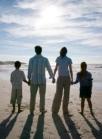 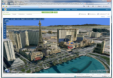 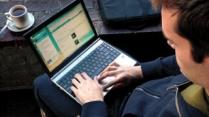 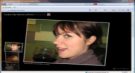 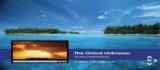 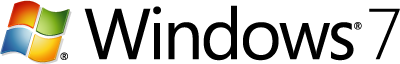 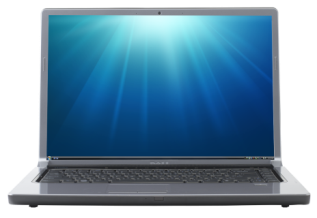 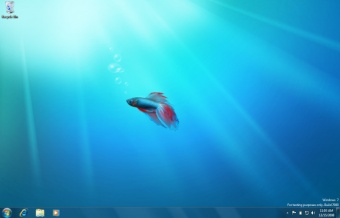 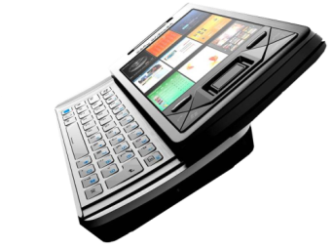 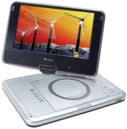 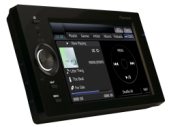 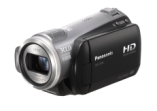 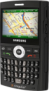 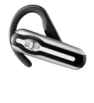 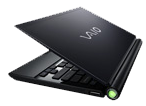 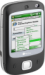 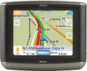 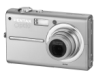 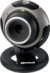 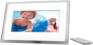 The Connected Device Story
Simple requirements across USB and protocols  good experience




Removable flag used and set correctly
GetObjectPropList length 256 bytes
Metadata delivery to end users on partner’s schedule
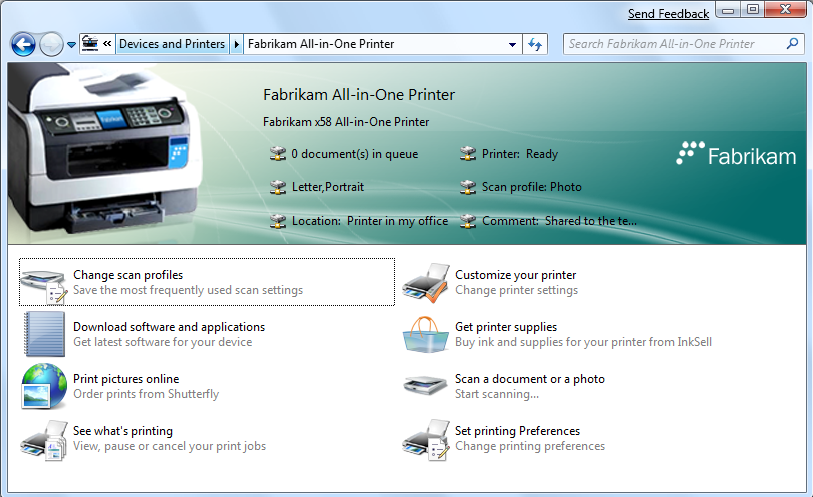 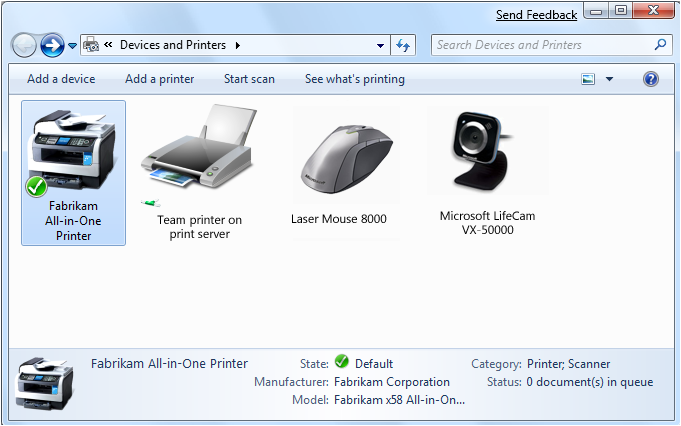 Partner Engagement and the Logo Program Cycle Creating a predictable onramp
Windows 7 Onramp and Logo Program
Requirements communication improved
Posting earlier
Downloadable docs from Winqual
More mature test harness
Well attended Logofests internationally
Strong preview in advance of RC
Partner bug database through Connect
Internationally supported
Outstanding partner participation!
Windows 7 Partner Support Effort
Time: Jan 25th, 2009 – Aug 21st, 2009
Goal: 
Getting logo submission ready for Win 7 Launch
Fix test bugs and OS bugs 
Rapid partner fixes
Results – 1,446 Partner contacts
Launch was International Partner Effort
Time: Jan 25th, 2009 – Aug 21st, 2009
Goal: 
Getting logo submission ready for Win 7 Launch
Fix test bugs and OS bugs 
Rapid partner fixes
Results – 1,446 Partner contacts
Partners Across all Device Areas
Time: Jan 25, 2009 – Aug 21, 2009
Goal: 
Getting logo submission ready for Win 7 launch
Fix test bugs and OS bugs 
Rapid partner fixes
Results – 1,446 partner contacts
Ready at Windows 7 Launch
At GA, 36% more partner logos than Windows Vista, 200% more than Windows XP
Metadata Adoption
526 Devices and Printers folder devices
1493 Device Stage devices
443 WPD baseline experiences devices
5000+ Baseline printer experience devices

Thank you!
Making a More Responsive Logo Program
The China banking story
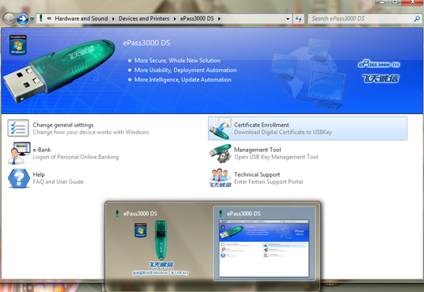 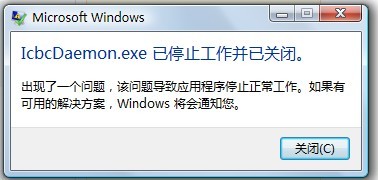 Together We Can…
Windows 7 –
I  WE made it
Together We Can…
Windows 7 –
I  WE made it
Together We Can…
Windows 7 –
I  WE made it
Together We Can…
Windows 7 –
I  WE made it
Together We Can…
Windows 7 –
I  WE made it
Together We Can…
Windows 7 –
I  WE made it
Add value by integrating into the complete device lifecycle
Provide customer telemetry
Help update devices in the market
Introduce expectations for requirements early
Help solve critical bugs in the market
Explain which technologies Microsoft will be evangelizing
Continue marketing even after an OS release
Help articulate which requirements are applicable
Help with distribution of driver/software
Provide dependable tests free of most bugs
Understand the lead times required for manufacturing
Provide high quality code examples and tools to help with coding
Provide support & don’t overburden/randomize
Inform how to best leverage MS marketing
Data: Windows 7 Launch Postmortem
Together We Will…
Thank you for your passion,  your effort,
    your partnership
Additional Resources
Web Resources
Windows Logo Program
http://www.microsoft.com/whdc/winlogo/ 
Windows Quality Online Services (Winqual)
https://winqual.microsoft.com/
Newsletter
WHQL Weekly Newsletter http://www.microsoft.com/whdc/newsreq.mspx
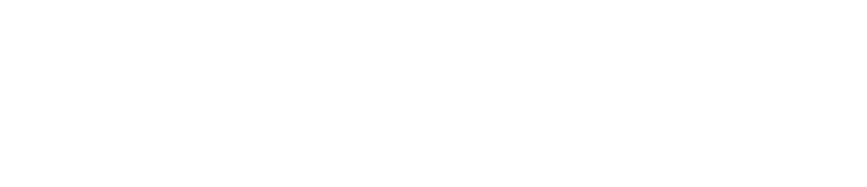 © 2009 Microsoft Corporation. All rights reserved. Microsoft, Windows, Windows Vista and other product names are or may be registered trademarks and/or trademarks in the U.S. and/or other countries.
The information herein is for informational purposes only and represents the current view of Microsoft Corporation as of the date of this presentation.  Because Microsoft must respond to changing market conditions, it should not be interpreted to be a commitment on the part of Microsoft, and Microsoft cannot guarantee the accuracy of any information provided after the date of this presentation.  MICROSOFT MAKES NO WARRANTIES, EXPRESS, IMPLIED OR STATUTORY, AS TO THE INFORMATION IN THIS PRESENTATION.